СТАРТ
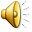 ПОЧЕМУ
2
1
ПРЕДЛОЖИ
4
НАЗОВИ
3
ПОДЕЛИСЬ
ОБЪЯСНИ
6
5
ПРИДУМАЙ
ФИНИШ
НАЗОВИ
назад
предмет, явление, термин и т.д.
ПОЧЕМУ
назад
происходит явление, событие, процесс
[Speaker Notes: http://www.superteachertools.us/jeopardyx/]
ОБЪЯСНИ
назад
Ты действительно думаешь, что…
Ты уверен, что…
ПРЕДЛОЖИ
назад
свою задачу, которая позволяет применить то или иное правило. 
свое видение проблемы, свои идеи.
ПРИДУМАЙ
назад
элемент предположения, вымысла.
ПОДЕЛИСЬ
назад
факты и следствия, 
значимость полученных сведений.